Strategic Planning and Implementation of Online Course Improvements at Scale
MDLA Spring 2023 ConferenceApril 14, 2023
Adesola Ogundimu, Senior Instructional Designer
Charles Wachira, Senior Director
Jun Fang, Assistant Director for Instructional Design & Technology
Teaching & Learning@Carey
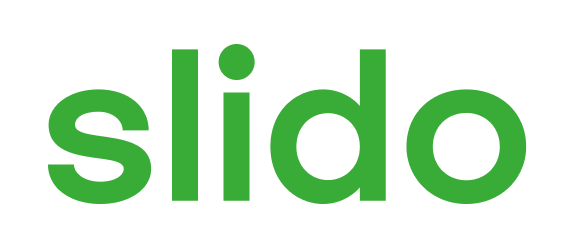 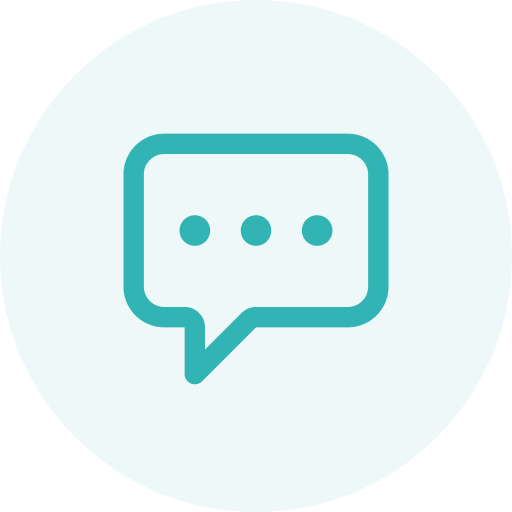 We'd like to know a bit about you:
(1)Tell us the name of your institution.
(2) Describe your role.
ⓘ Start presenting to display the poll results on this slide.
2
Session Objectives
Establish the value of maintaining and improving online course quality through holistic course improvements.
Highlight a scalable framework for planning and managing online course improvements (revamps).
Guide attendees' reflection on online course improvement resources and processes at their institutions.
3
Agenda
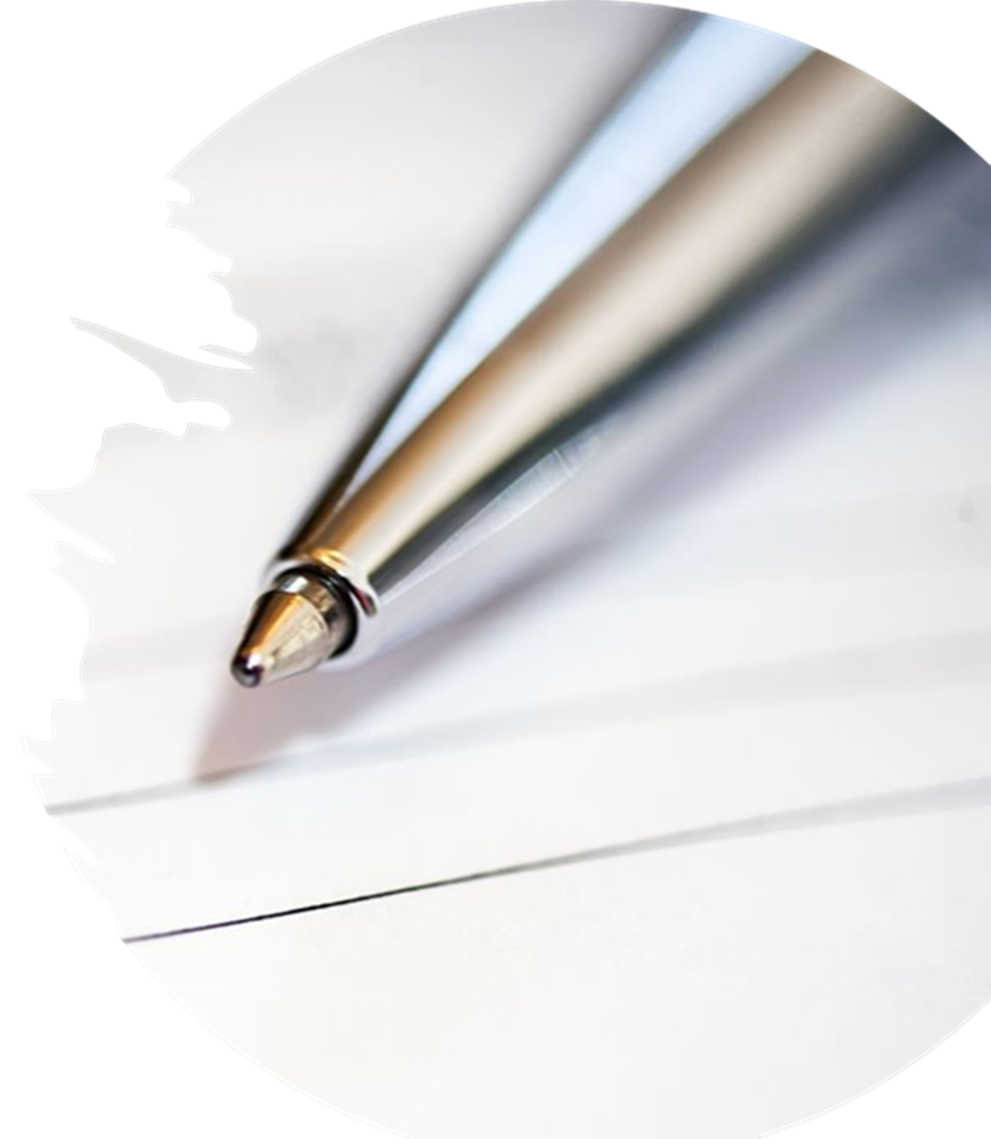 4
Overview: Teaching & Learning@Carey
5
Teaching & Learning@Carey
Faculty development
Instructional technology training & support
Instructional design
Learning assessment
Media Production
Various Learning Modalities (Online, Onsite/In-person, Hybrid, Remote-Live)
Services
6
Online Courses at the Carey Business School
7
Quality in Online Courses
Several factors impact quality for online courses. According to Quality Matters (QM) they include:
Course Design
Course Delivery
Course Content
Institutional Infrastructure
Learning Management System (LMS)
Faculty Readiness
Student Readiness
8
A Moving Target:Maintaining Online Course Quality
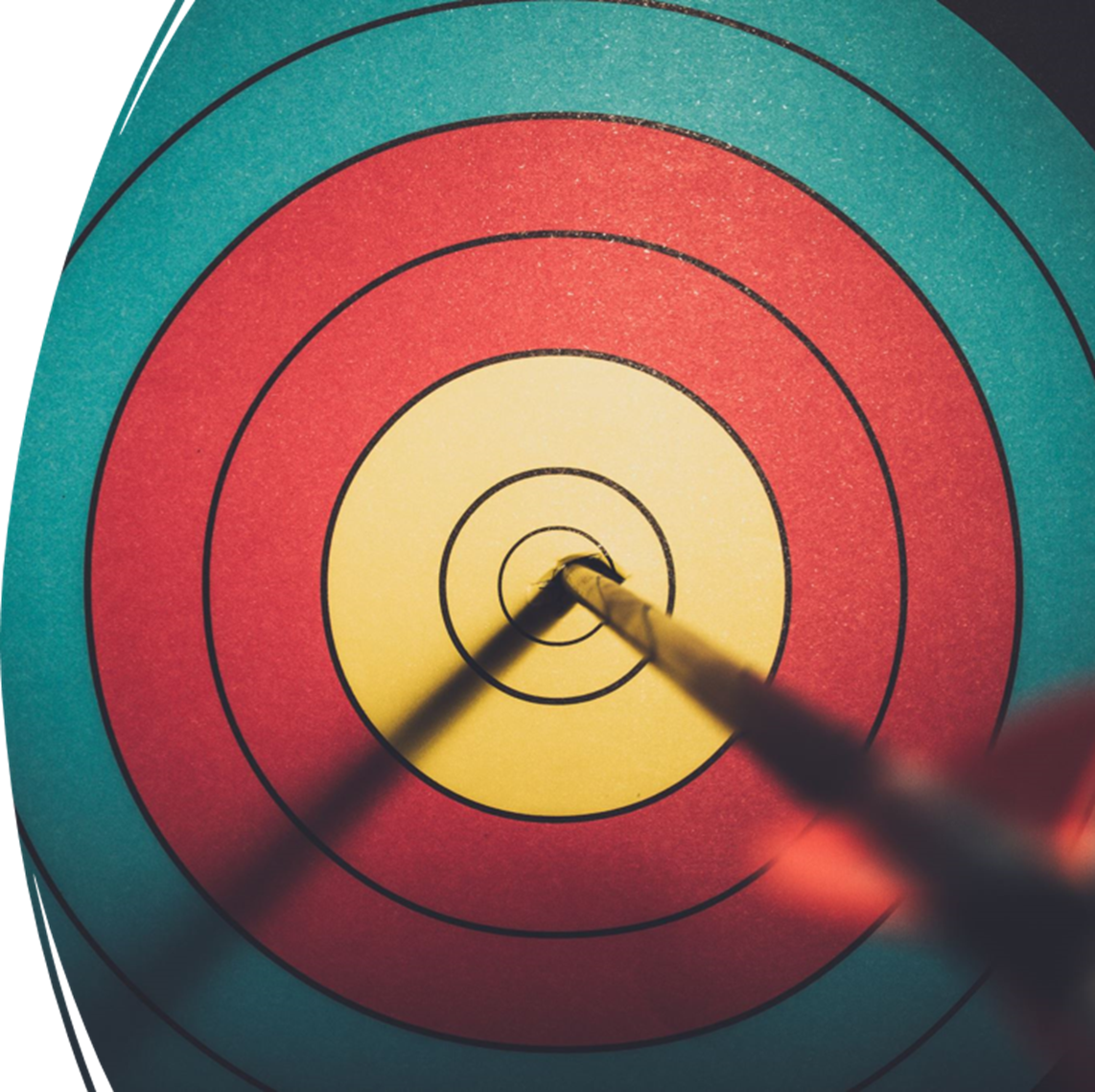 9
Other Factors and Trends
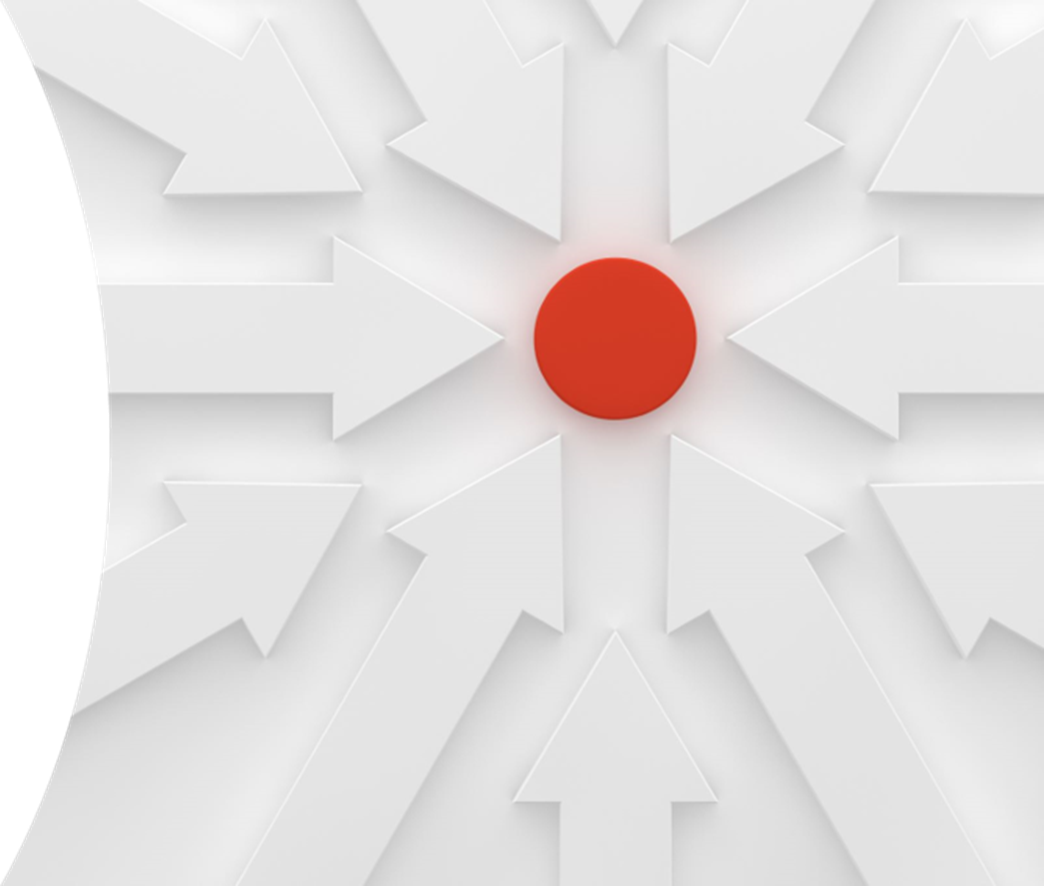 Digital accessibility.
Advances in information technologies:
Artificial intelligence (ChatGPT) – AI literacy and other new literacies.
Impacts of the pandemic, geo-political issues and global economic shifts:
Skills-based learning
Micro credentials
Limited instructional design capacity.

2022 EDUCAUSE Horizon Report, Teaching and Learning Edition
10
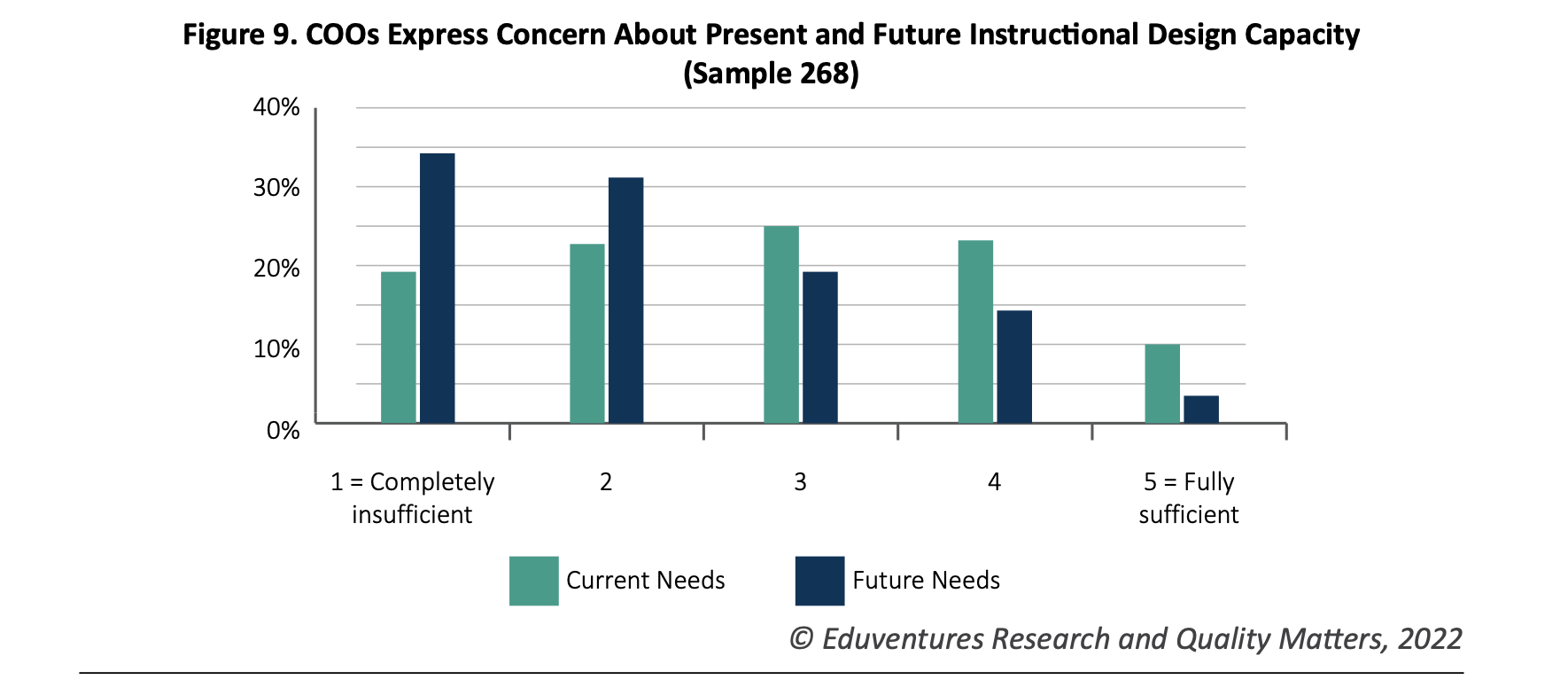 11
Changing Landscape of Online Education (CHLOE 7) survey report: Tracking Online Learning from Mainstream Acceptance to Universal Adoption
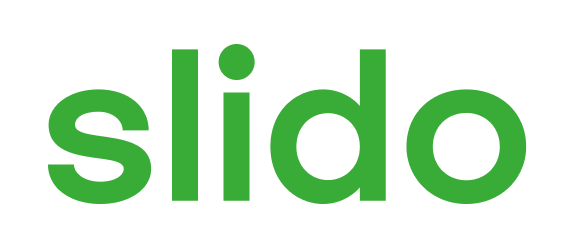 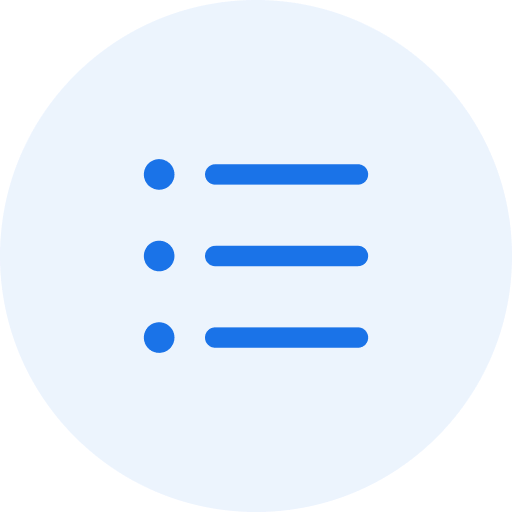 Which of these factors drive the need for major online course updates at your institution?​
ⓘ Start presenting to display the poll results on this slide.
12
Traditional Approach: Routine Course Revisions
Timely revisions/patches.

As needed (prior to or at the end of each offering).

Incremental updates to select course components.
Fixes to broken links, media and course tools.
Updates to readings.
Course Revamps:
Holistic course improvements.
Timing: Scheduled.
Dedicated resources: Design team and faculty commitment.
Goal:
Purposeful and targeted towards improving the course as a whole to address necessary curricular changes guided by instructional design principles.
Scope: 
Guided by a comprehensive review of the online course (objectives, structure, content, technology and delivery).
14
A Framework for Continuous Online Course Improvement
15
Example Revamp Course Plan
16
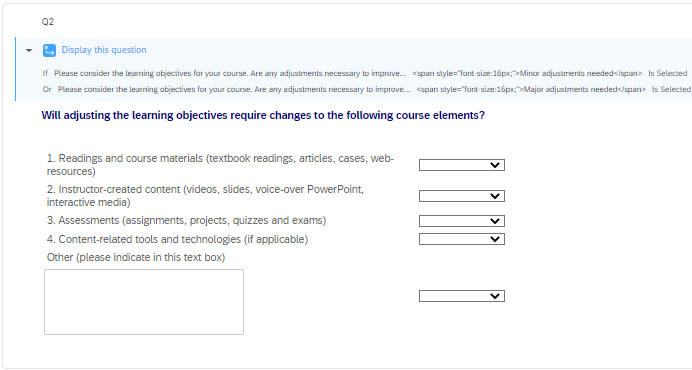 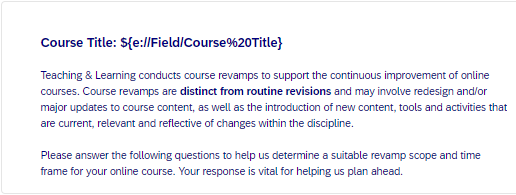 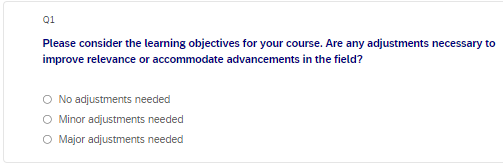 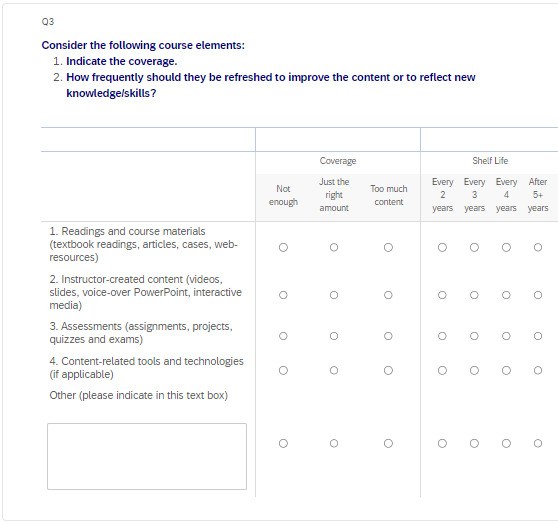 Planning Process
Course review.
Faculty survey:

Changes to the course learning objectives to reflect changing curriculum/domain.
Course shelf-life.
Multimedia content.
Interactivity.
Observations and feedback collected during delivery.
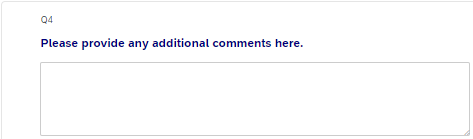 17
Revamp Process/Implementation
Faculty commitment and agreements.
Mirrors the instructional design process.
Provides an opportunity to update course technology and accessibility to meet new institutional requirements.
18
Stakeholders
19
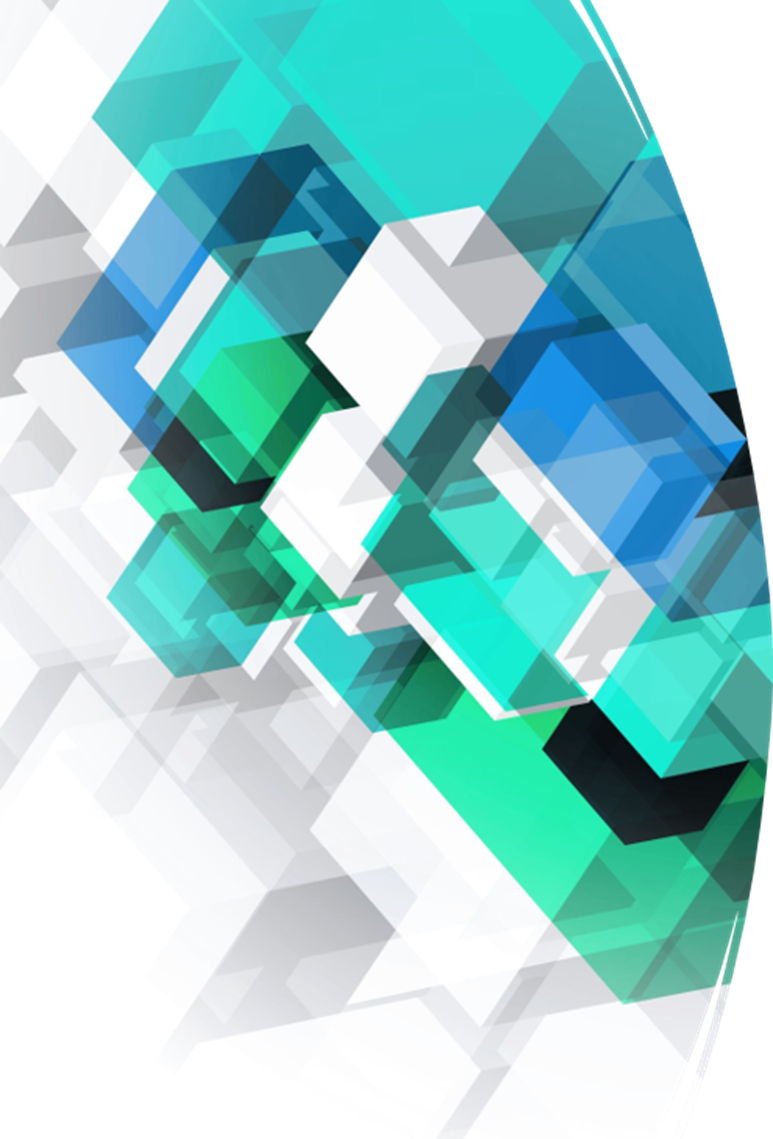 Tier 3: Redevelopment(12 weeks)
20
21
Impact
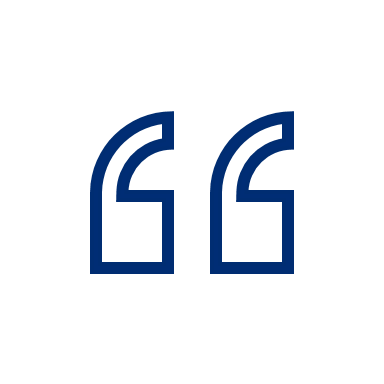 "Student feedback on the new group project was very positive in the Consumer Behavior course. Students appreciated the structure and freedom to choose from multiple topics. The group project provided a construct to apply the course concepts and allow students to insert their own experiences - since they are all consumers..."

"I felt the assignments were challenging, relevant and helped students master the intended content..."
"The course content was reflective and helped me understand my own behaviors..."
Faculty and student feedback.
Culture of continuous improvement.
Course shelf-life management.
Challenges:
Re-evaluating Tier 1 revamps.
Escalations.
Inclusivity: Incorporating perspectives from other course section instructors.
Faculty transitions.
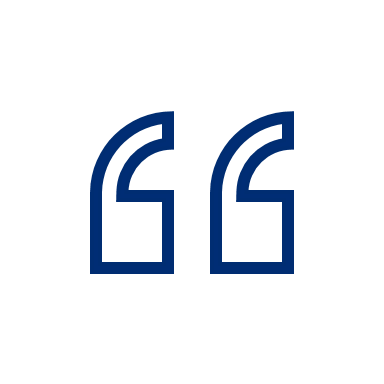 22
Other Approaches
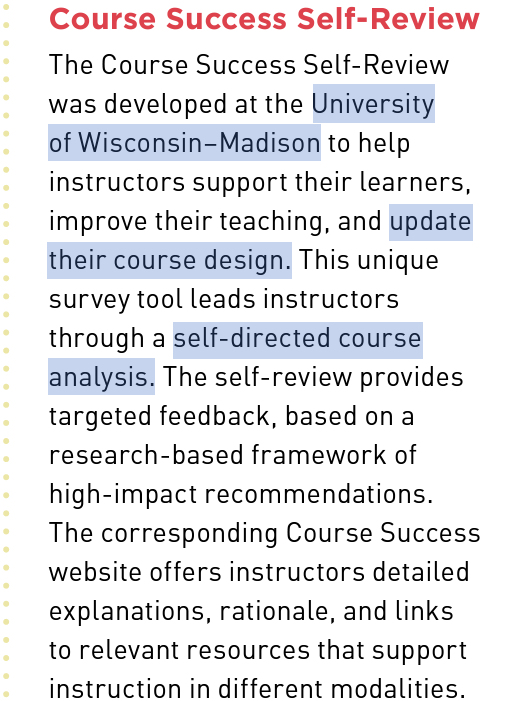 23
2022 EDUCAUSE Horizon Report, Teaching and Learning Edition
References
EDUCAUSE (2022). 2022 EDUCAUSE Horizon Report, Teaching and Learning Edition. Retrieved from: https://library.educause.edu/resources/2022/4/2022-educause-horizon-report-teaching-and-learning-edition
Garrett, R., Simunich, B., Legon, R., & Fredericksen, E. E. (2022). CHLOE 7: Tracking Online Learning from Mainstream Acceptance to Universal Adoption, The Changing Landscape of Online Education, 2022. Retrieved from the Quality Matters website: https://www.qualitymatters.org/qa-resources/resourcecenter/articles-resources/CHLOE-project
Quality Matters (2023). Why Quality Matters: Process. Retrieved from the Quality Matters website: https://www.qualitymatters.org/index.php/why-quality-matters/process
Swaak, T. (August, 2022). Online Education Is Booming, but Colleges Risk Lapses in Quality, Report Says. The Chronicle of Higher Education.
University of Wisconsin–Madison. Course Success Self-Review.
24
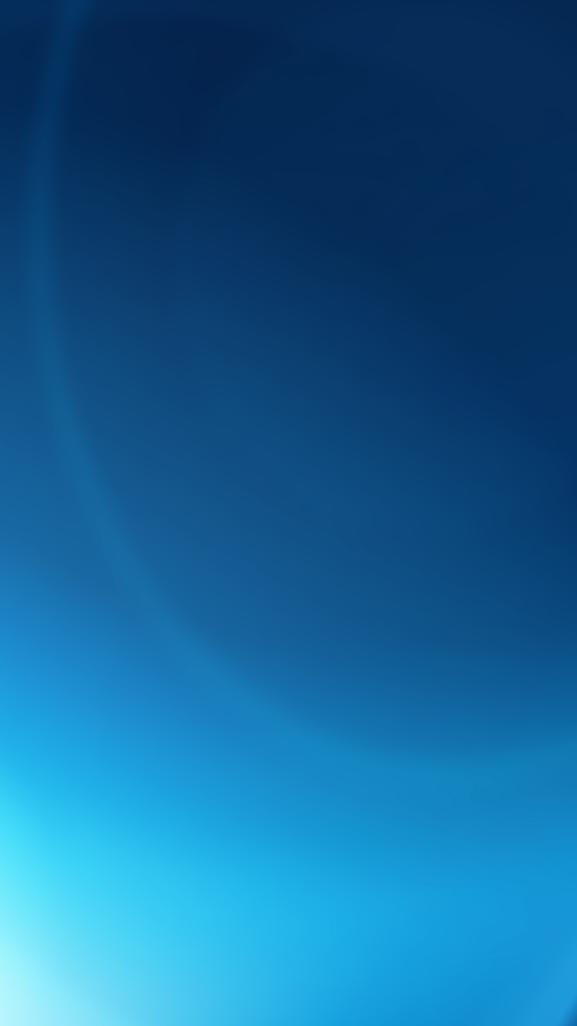 Build for what’s next™
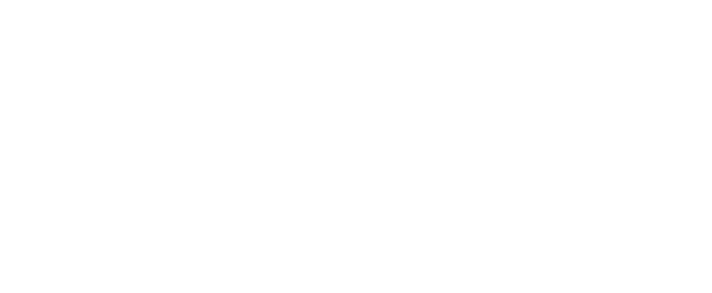 25